Input Devices Grade -3
Types of Input Devices
Types of Input Devices
Here are some Input Devices that we can use in our computers
Mouse.
Keyboard.
Scanners.
Cameras
Microphones
Joysticks
Mouse
The Mouse is a device that is used to help us point at the computer screen.
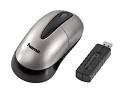 Keyboard
The Keyboard is a device that is used to help us write.
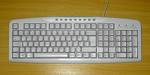 Camera
The camera help us to capture images and display it on the monitor
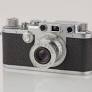 Microphones
The microphone help us to record sounds and voices and for communication.
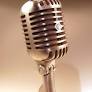 Scanners
The scanners are used to scan documents for printing and editing purposes.
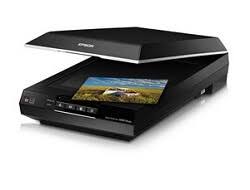 THANK YOU!!